Contraception basics!
What School Teachers Need to Know
Kinds of Contraception
Sterilization
Commonly used, but permanent
Hormonal
Birth control pill, patch, ring, Depo-Provera shot, implant
IUDs
Barrier
Condom, diaphragm, cervical cap
Condoms reduce risk of STDs.
Often used inconsistently and unreliably
“Morning after pill”
Sterilization
Vasectomy: male vas deferens (small tubes that transport sperm) are cut and sealed closed
Tubal ligation: the fallopian tubes are cut – prevents the ova from ever meeting sperm
Tubal ligation can be done laparoscopically or during a C-section
A newer procedure for females is trans cervical sterilization – far less invasive two small metal and fiber coils that are placed in the fallopian tubes. These are inserted through the vagina, so no incision is required
Hormonal Contraception
Oral Contraceptives (OCs)
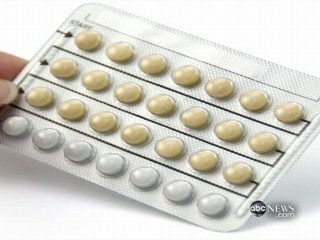 How do they work?
Suppress ovulation
Thicken cervical mucus
Thin uterine lining
Slow oven transport
Disrupt transport of fertilized ovum
Inhibit action of sperm
95 types of OC
Estrogen is not varied (and may be absent entirely with mini-pill)
Progestin is varied thereby giving the 95 types
All types “fool the body into a state of pregnancy”
User errors include missing days of pill use and using antibiotics without a second method
Dual method use is a “must” (this means using condoms in addition)
Birth Control Patch
Similar to vaginal ring but used transdermally (into the skin)
One patch is used for one week
Next patch is placed in a different location
Next patch is placed in a third location
One week is patch-free
Problem is user error
Vaginal Ring
How does it work?
Releases estrogen and progestin
Inserted in the vagina with fingers
Kept in the vagina for 21 days
Removed to allow menses to occur
Depo-Provera
This works just like the pill, but without estrogen. 
One shot is given every 12 weeks (or approximately every 90 days)
Menstrual spotting may occur for the first 12-14 weeks, or longer – this is fairly common
Highly effective
Like OCs, this method does not protect against STIs thus dual method use (condoms) must be promoted
Nexplanon
Thin plastic rod inserted under the skin
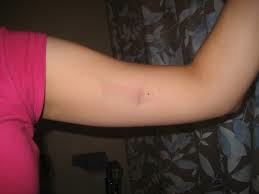 How does it work?
Prevents ovulation
Thickens cervical mucus
Good for up to 3 years
Part of what is known as Long Acting Reversible Contraception (LARC)
Condoms
The classroom goal is to provide:
Directly relevant condom use information 
Address barriers to condom use 
Beliefs that condoms ruin sexual pleasure
Beliefs that condoms break or do not work
Beliefs that condoms symbolize disease and distrust
Condoms
Condoms, when used correctly, can be 98% effective against pregnancy.

Unfortunately, errors and mistakes made by couples using condoms make the actual effectiveness rating only 82% (this is called typical use effectiveness). 
Fortunately, education can overcome there errors and mistakes.
How to use condoms
https://www.plannedparenthood.org/learn/birth-control/condom/how-to-put-a-condom-on
8 Easy steps
1. Put the condom on before sex begins
2. Open the package without damaging the condom (find the perforated edge)
3. Use a thumb and forefinger to find the top of the condom
4. Pinching the receptacle tip, place the condom on the penis and begin unrolling
Continued…
5. Unroll the condom to the base of the penis
6. Add water-based lubricant to the condom during sex on an "as needed" basis (before dryness is experienced)
7. After sex is over, hold the rim of the condom and withdrawal the penis
8. Always take precautions to avoid semen from spilling onto the genitals, mouth, or rectal opening of the sex partner.
Water-Based Lubricants
All evidence suggests that adding lubrication to condoms will enhance the overall value (and effectiveness) of condom use.
It is vital that students learn to use only water-based (or silicone-based) lubricants – because oil-based products will destroy latex
Better Together
A recent study found that couples who mutually participated in the decision to use condoms (and who applied them together) had fewer issues with errors and mistakes.
Thus, a key goal is to teach students:
The skills needed to improve condom-related communication and negotiation skills
Teaching Principles
Effective dual use requires:
Increase condom-related skills
Decrease acquisition of new sex partners
Decrease alcohol and drug use before and during sex
Continued…
Decrease sexual impulsivity 
Increase anticipatory sexual and condom planning
Decrease perceived barriers to condom use
Increase level of effective condom communication with sex partners
With these factors being met the odds of achieving dual method use greatly increase!
Decision Making and Sexual Communication
What Teachers Need to Know
Students need a model to follow…
Teach a 5-step model regarding becoming sexually active:
What are my goals for the future?
If I become sexually active, what risks are involved for my future?
How likely are those risks to occur?
Can the risks be reliably avoided?
How will I feel if sex occurs and it was “no big deal”?
Students need to know basic information
To make fair decisions, students need basic facts. For instance:
Sex alone does not “bring couples closer” as commonly believed – “love chemicals” (known as Oxytocin) are released simply through romantic touching and holding (i.e., cuddling).
According to the Centers for Disease Control and Prevention, sexual violence among high school couples is as common of one of every 6 sexually active couples – sexual violence means that one person is either forced or convinced (verbally) to do something against their will.
More basic information…
Again, according to the CDC, about 10% of dating teen couples “cross into” physical violence while dating. Most of this involves males perpetrating violence to their female sex partners.
Again, according to the CDC, about 43% of high school males have had sexual intercourse and about 39% of high school females have had sexual intercourse. This means that the often stated adage “everybody is doing it” is not at all true. Further, only about one in ten sexually active high school students has had sex with four or more partners. This means that rampant “hooking up” is probably over-stated among teens.
The most basic decision…
Students need to understand that “sex in secret” carries its own set of risks. In particular, concealing sexual activity from parents may be a “risk factor” for:
Pregnancy (as parental support for contraception is extremely helpful)
STDs (as parental support for sexual health examinations at clinics is extremely helpful)
Strained relationships with parents (most parents prefer to know the truth)
Parents Matter!
Multiple studies have provided evidence that parents, especially mothers of daughters, who openly discuss sex and sexuality with their teen sons/daughters are important – their teens report lower overall levels of risk behavior and are less likely to be diagnosed with STIs.
A great source for teachers to refer parents to is the Sex Information and Education Council of United States – this organization also has material that will help parents engage in effective communication with their teens: http://www.sexedlibrary.org/
Discussing sex before it occurs is vital
Students need to understand that a primary “obligation” of sex is to discuss each partner’s desires and boundaries before sex occurs.
This is crucial to avoiding a violation of sexual rights!
Recent studies show that pre-sex discussions also have the positive effects of increasing the odds that teen couples will use condoms if penetrative sex does occur.
Role-play is a good method of teaching these communication skills; however, it is risky to try this in a classroom – video-based role play is a much better alternative.
Consent for “anything” is required!
Students need to learn that sexual coercion is common and that consent for any sexual act (even touching) is based on healthy, open, and honest dialogue between the partners (who must also not be drinking or using illegal drugs at that time).
YouTube star Laci Green provides a video that may work well for students in your classroom.

https://www.youtube.com/watch?v=TD2EooMhqRI
Gender equity
Throughout the body of peer-reviewed sex research it is commonly agreed that gender-based inequities  (usually favoring boys/men) are the primary cause of poor sexual communication. 
Typically, the male gender role is defined as one of power and control – when this “migrates” into relationships the outcomes can translate into girls/women being pushed in directions that may not be right for them. 
All girls/women have the sexual right to assert themselves in relationships!
Communication “pointers”
You may want to offer students a list to “pointers”
Words are far more important than assumptions – always state how you feel and what you are thinking.
Good communication means that each person has an equal voice.
Talking before sex occurs is a key aspect of responsible sexual behavior.
Communication is the centerpiece of mutual decision making!